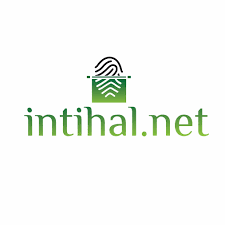 Hazırlayan:
 Öğr. Gör. 
İsmail Can Karademir
İntihal.Net
İntihal.net (www.intihal.net) çevrimiçi kullanılabilecek bir benzerlik tespit yazılımıdır. Kurumunuzun üye olması durumunda kurumsal e-posta adresiniz ile kolayca üye olabilirsiniz. 
İntihal.net (www.intihal.net) programı genel olarak dokümanlar arasında aynı cümleleri (benzerlik bulunan cümleleri) bulmayı hedeflemektedir. Eserdeki alıntının intihal olup olmadığını belirlemek akademisyenin kararına bağlıdır.
Bireysel Kayıt
https://app.intihal.net/?modul=kullanici_yeni adresinden kaydınızı gerçekleştirebilirsiniz. Bu işlemden sonra kaydınızı yönetici onaylayacak ve hesabınız aktif olacaktır.
Kayıt Ekranı
Oturum Açma
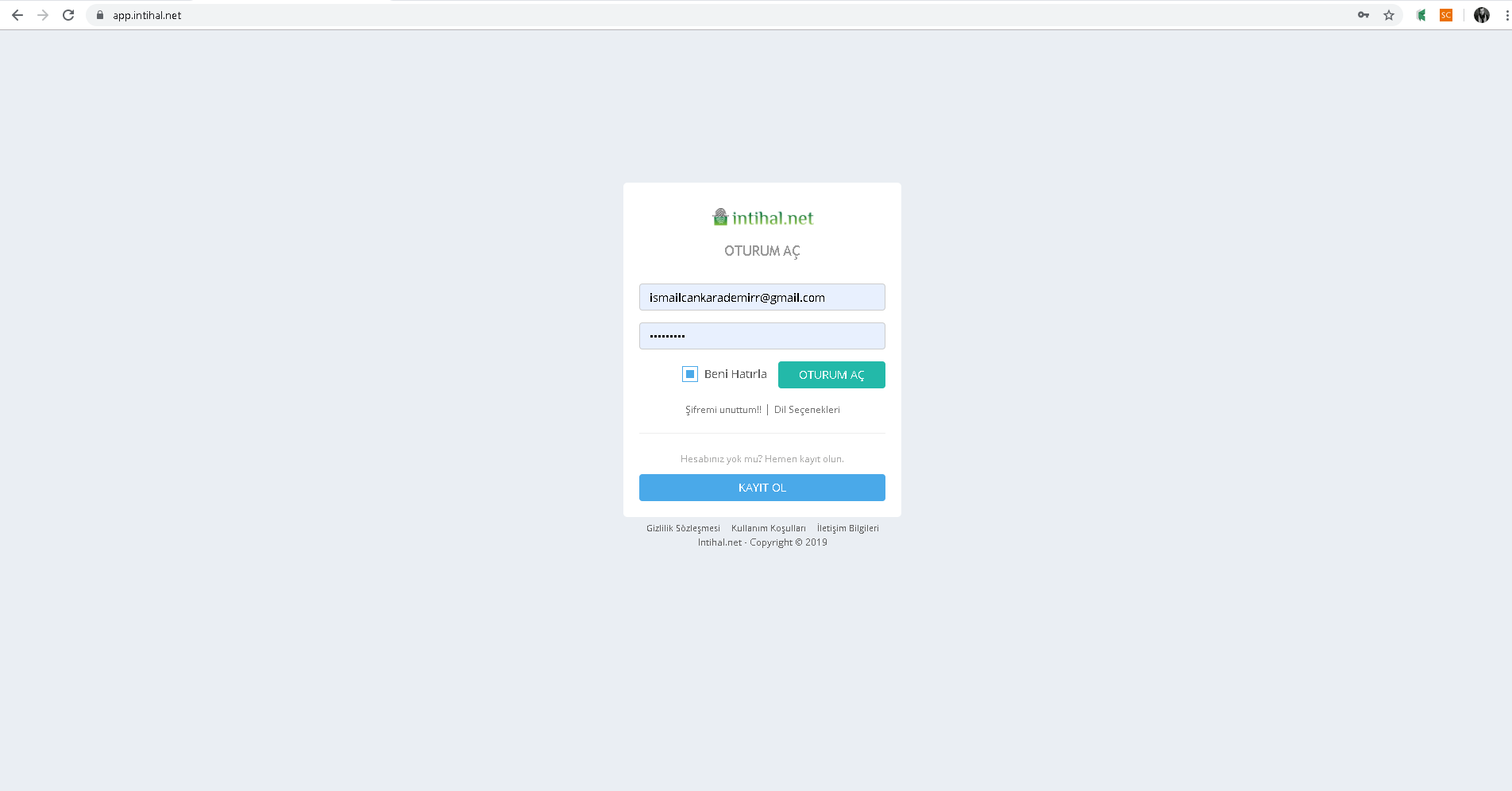 app.intihal.net adresinden oturum açabilirsiniz.
Hesap Ayarları
Akademisyen Üye Ekranı
Yardım Ekranı
Doküman Yükleme Ekranı
Sonuç Bekleme Ekranı
Rapor Detayı
Yararlanılan Kaynağı İnceleme
Özet Rapor
DEPOYA YÜKLEME YAPMAYINIZ!!!